Basics of photography: Part Two
Creating interesting compositions
We’re going to be focusing on learning more about the techniques in making ”good” composition.
Rule of Thirds
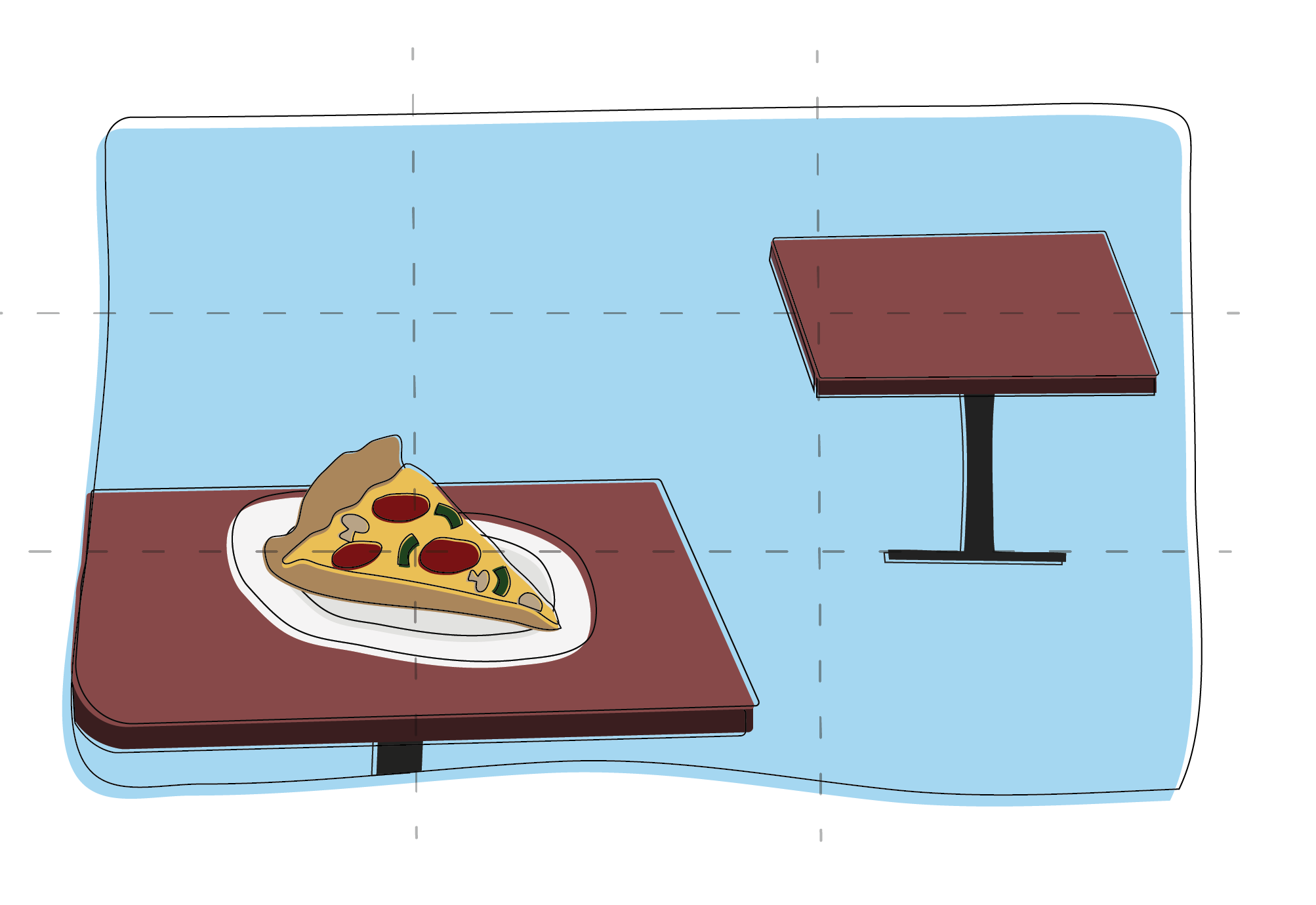 Centering & Symmetry
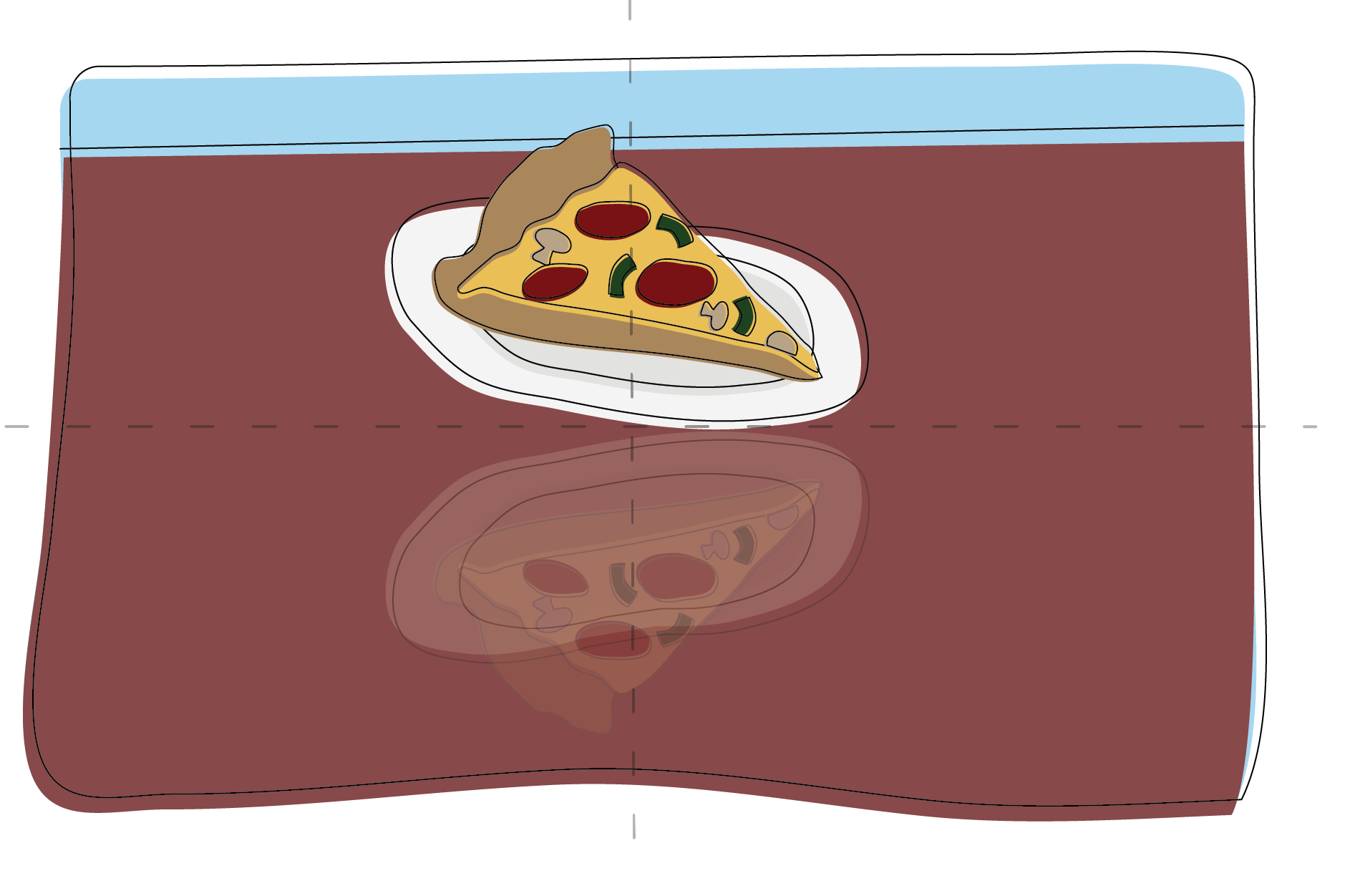 Layering & Frame within a Frame
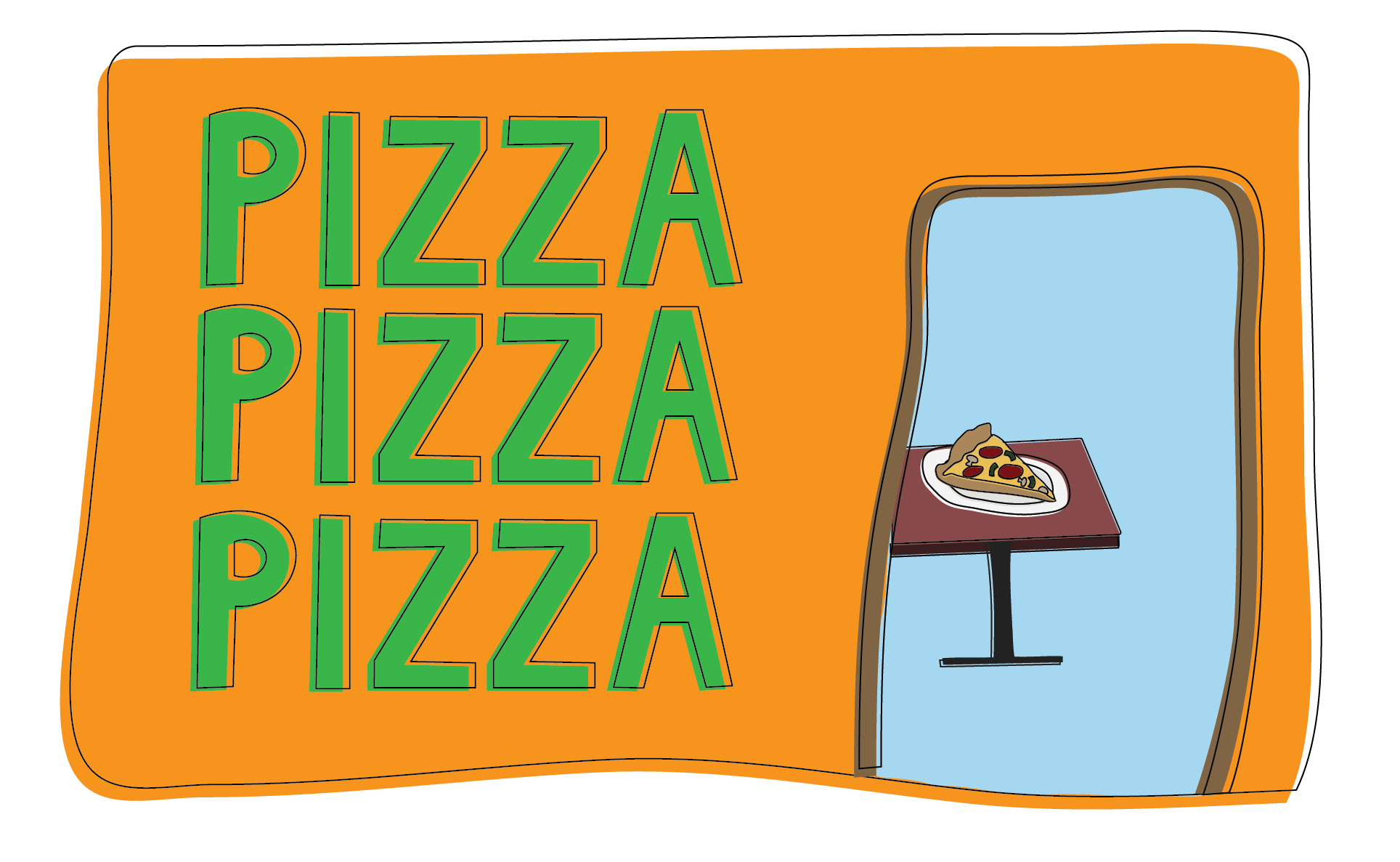 Leading Lines
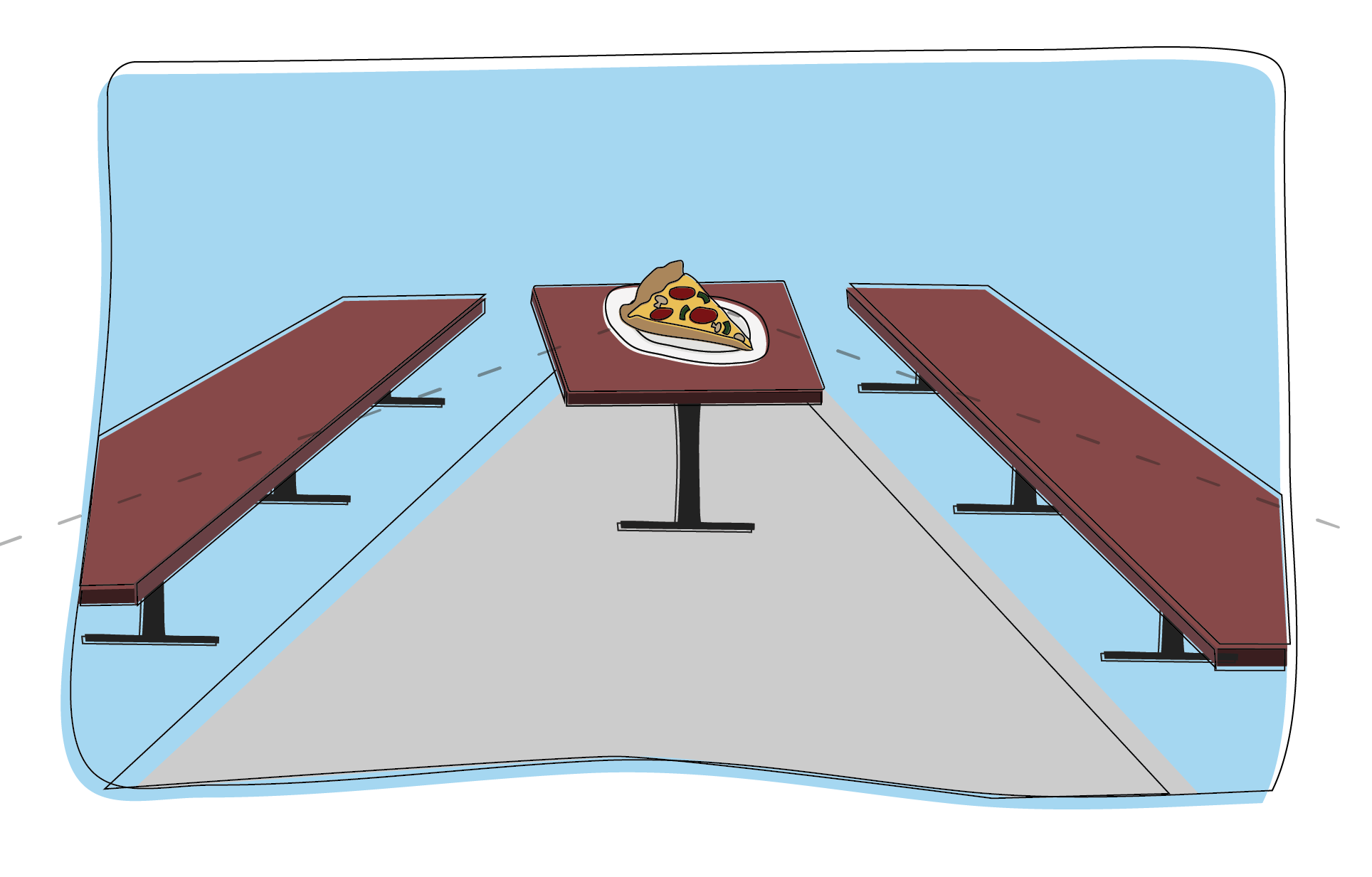 Rule of Odds
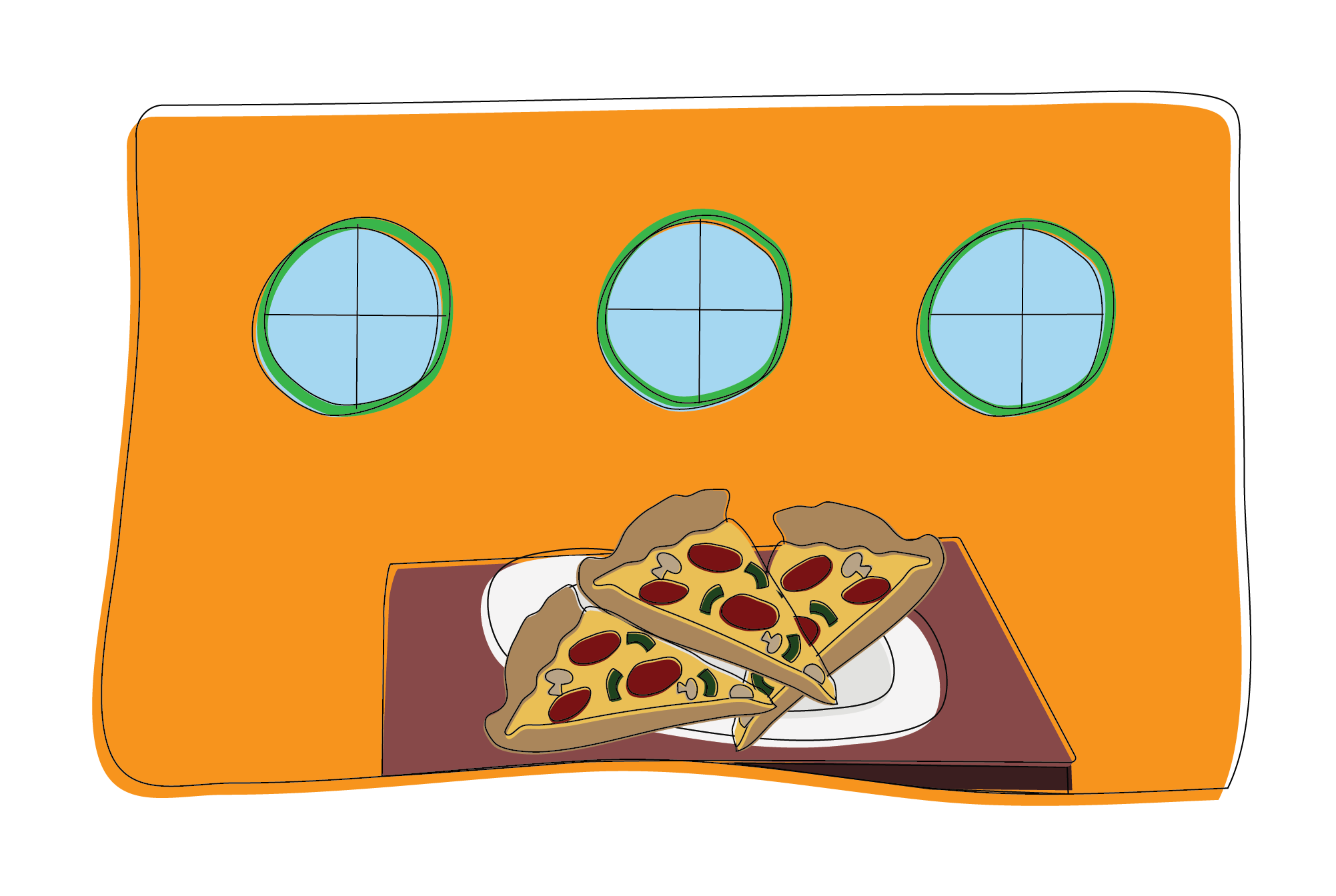 Fill the Frame
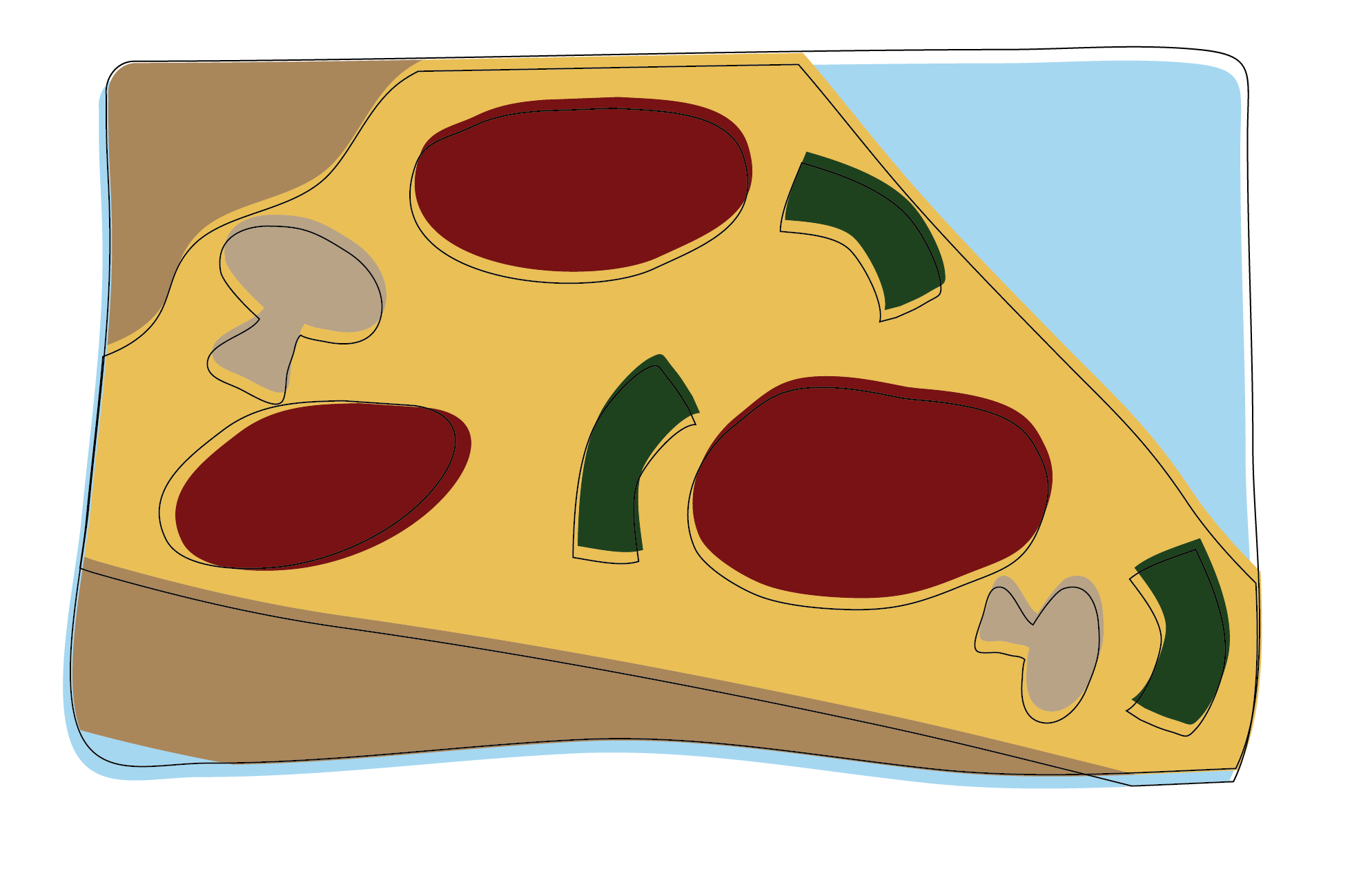 Leave Negative Space
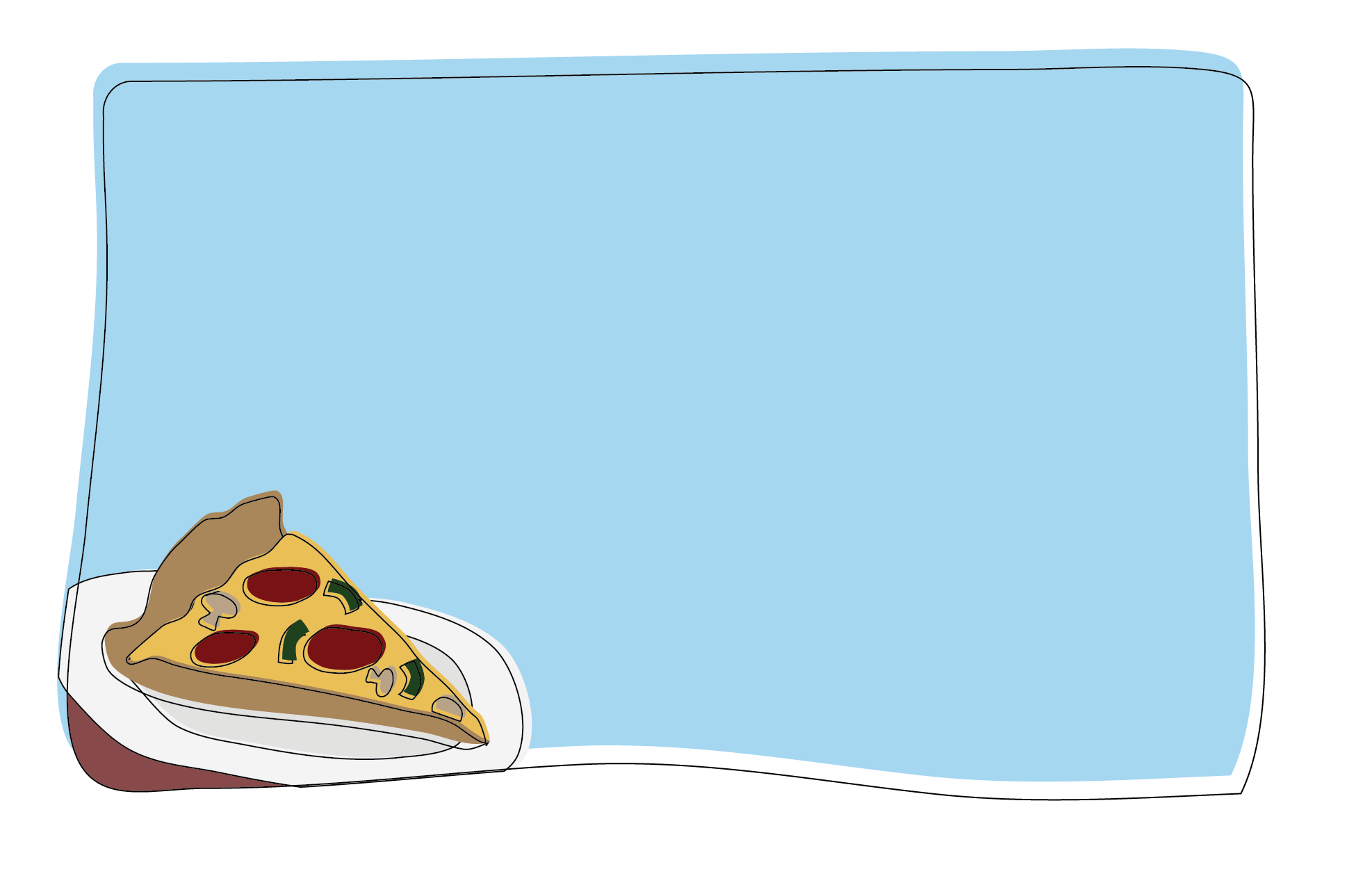 Rule of Space
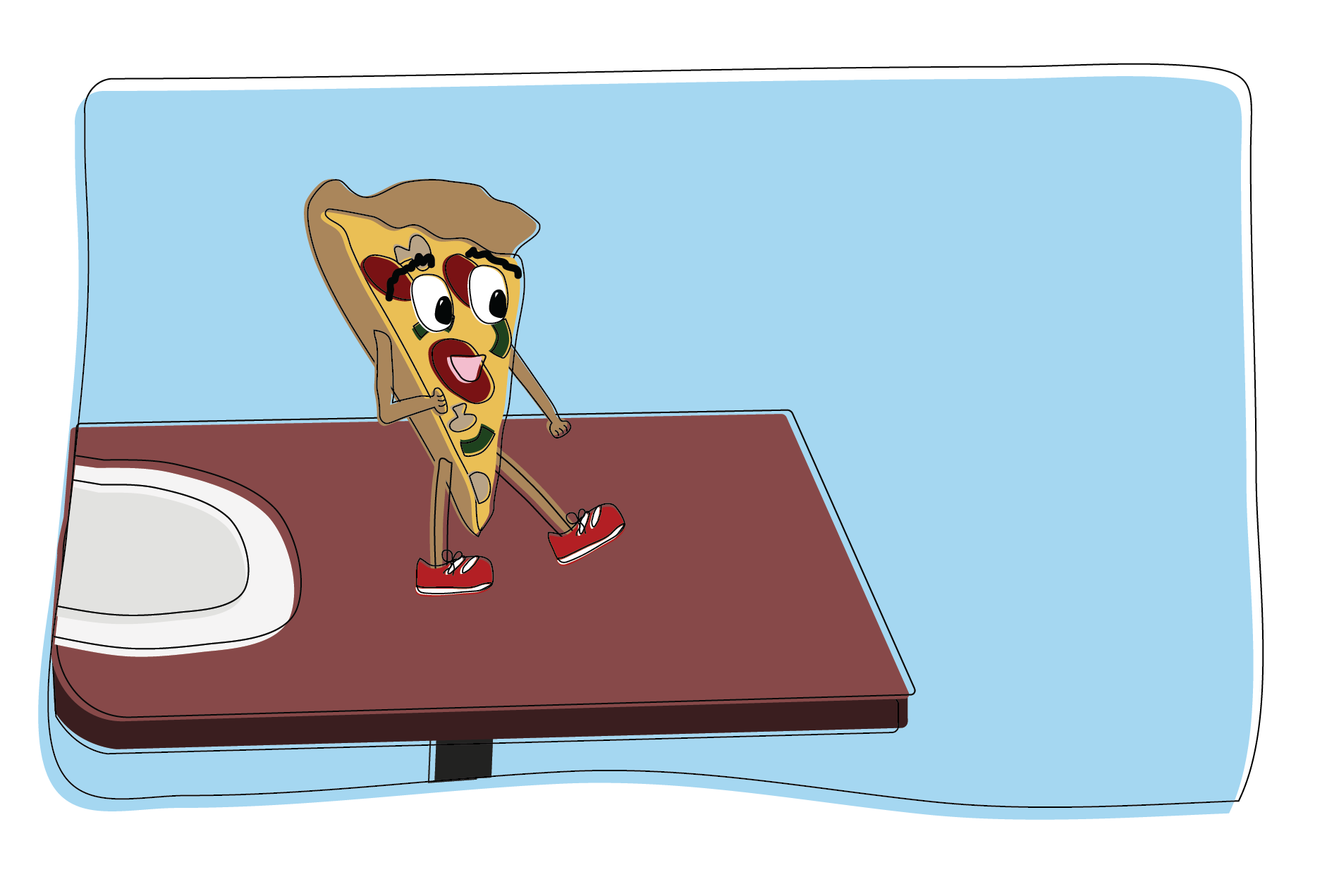 Photographers who religiously use these techniques in their own work:
Matt McClain
Jeenah Moon 
Sarah Silbiger 
Jovelle Tomayo 
Michael Noble Jr. 
Tom Brenner
In-class activity
We will be practicing our techniques first without using our cameras and then an activity that will get your blood flowing
Finger framing
Using your hands, you’re going to make a rectangle by making “L’s” with your pointing finger and thumb.
I will show you different images, and you’ll have to figure out the best way to frame the main subject.
Musical photos
You will be walking around the while music plays.
When the music stops, you will have to stop and take a photo of whatever is in front of you.
Try to find a main subject and practice the composition skills you we just talked about.
Homework
We’re going to take the same idea as last week’s homework and make it a little more interesting.
You will be given a list of things to find and photograph, just like a scavenger hunt.
The things listed are all things that are personal to you
Make sure you’re practicing the composition techniques!